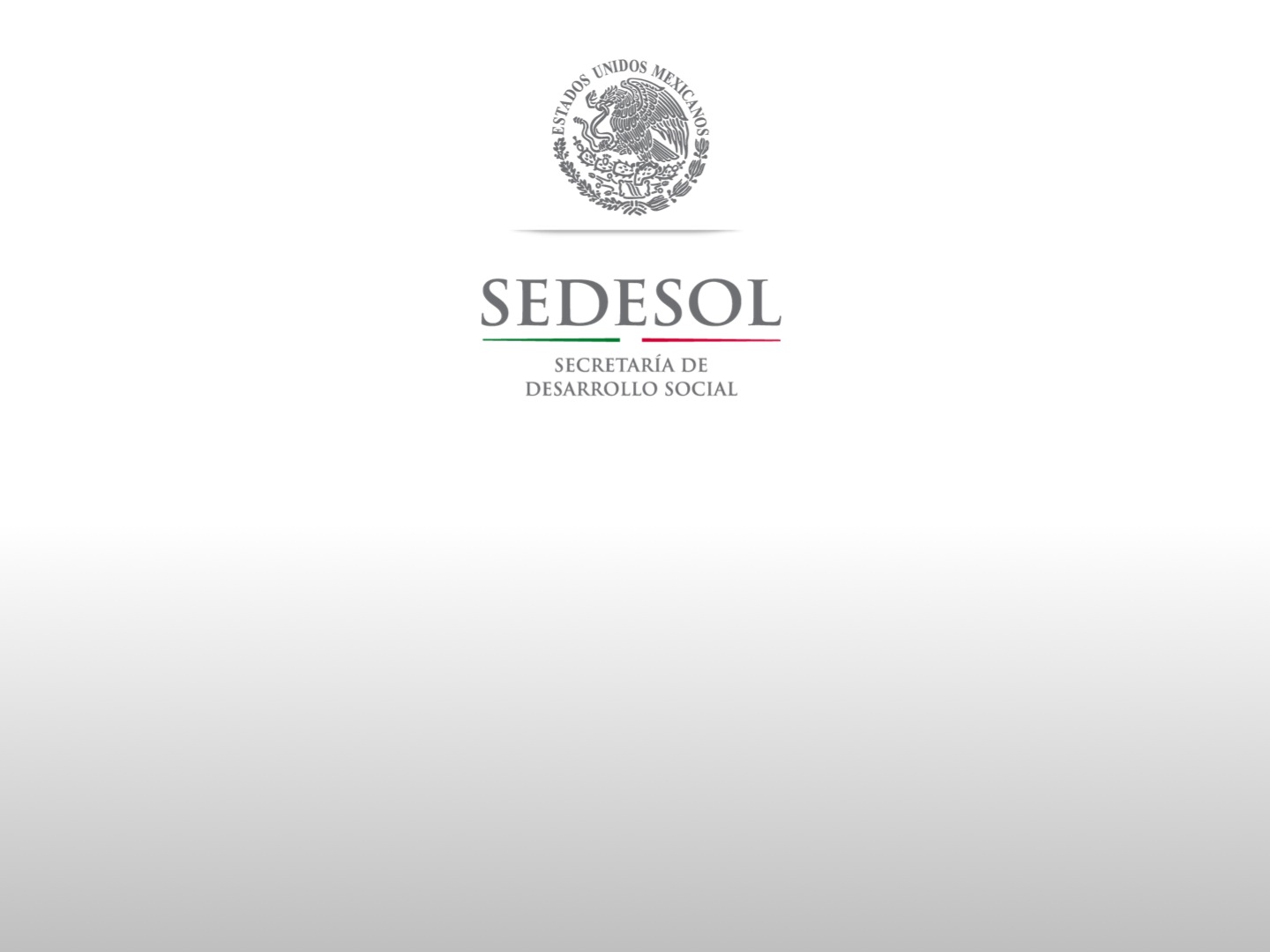 FONDO DE APORTACIONES PARA LA INFRAESTRUCTURA SOCIAL:
ESTRATEGIA 2014
Subsecretaría de Prospectiva, Planeación y Evaluación
Unidad de Planeación y Relaciones Internacionales
Diciembre de 2013
Política de Desarrollo Social de Nueva Generación
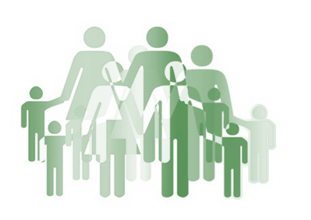 1° Eje: México en paz
Impulsar un federalismo articulado mediante una coordinación eficaz y una mayor corresponsabilidad de los tres órdenes de gobierno.
2° Eje: México Incluyente
Combatir la Pobreza y Cerrar las Brechas de Desigualdad
Visión para la construcción de la política de desarrollo social de nueva generación
Garantizar derechos sociales
Fortalecer las capacidades productivas
Focalizar Recursos para Universalizar Derechos Constitucionales
Menor Desigualdad
Política Social Incluyente
Reducir Vulnerabilidad
Combate a la Pobreza
Federalismo social
Fortalecer las capacidades de los estados y municipios para combatir con mayor eficiencia y eficacia la pobreza y la desigualdad en coordinación con la Federación.
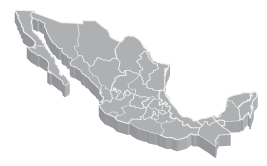 Federalismo social
Es responsabilidad de los tres órdenes de gobierno el establecer una nueva Política Nacional de Desarrollo Social que procure una coordinación integral entre los tres órdenes de gobierno en las actividades de planeación y ejecución del gasto social, en beneficio de los mexicanos.

Es necesario plantear la creación de instrumentos de Federalismo Social, que permitan beneficiar de las acciones conjuntas a los tres órdenes de gobierno a los que menos tienen en un marco de respeto de las atribuciones que establece la Constitución Mexicana.
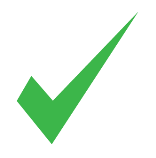 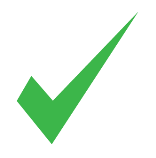 Objetivo de la Reforma a la Ley de Coordinación Fiscal
Fortalecer a los estados y municipios para que cuenten con herramientas de planeación, seguimiento y evaluación que les permitan mover los indicadores de pobreza establecidos en la Ley General de Desarrollo Social y medidos por el Coneval.
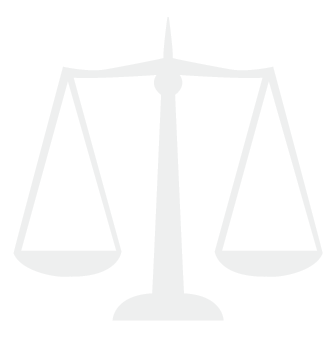 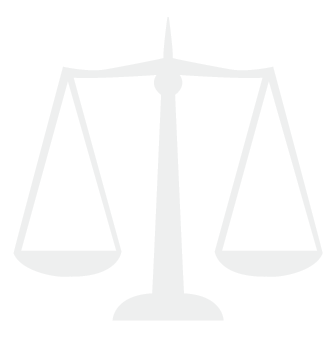 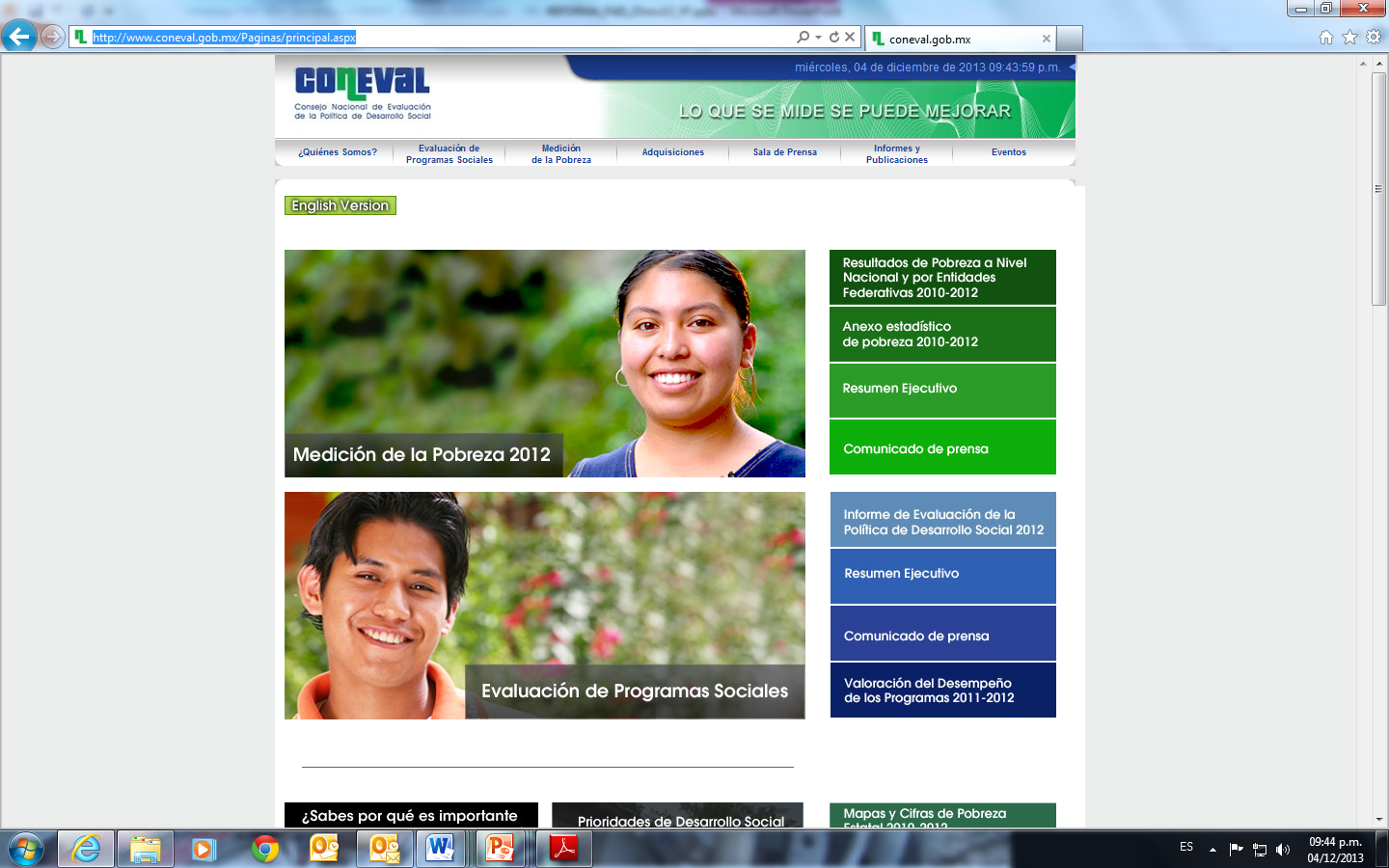 Problemática observada por la ASF
Nulo papel rector como dependencia coordinadora del FAIS en el destino del FAIS.
Ambigüedades normativas en varios conceptos de gasto del FISE y el FISM.
Escasa coordinación con los órganos fiscalizadores para promover la transparencia y la rendición de cuentas.
Insuficiente apoyo a los municipios en materia de desarrollo institucional.
Débiles mecanismos de capacitación y asistencia técnica a los estados y municipios para la efectiva operación del FAIS.
A la SEDESOL:
Problemática observada por la ASF
A los estados y municipios:
INADECUADA DIRECCIONALIDAD DEL GASTO: 

Obras y acciones que no benefician a la población en pobreza y que no corresponden con los rubros del FAIS.

Concentración de las inversiones en pavimentos y obras similares.

Concentración de la inversión en las CABECERAS MUNICIPALES.

Escasa inversión del FAIS en las zonas rurales.
Problemática observada por la ASF
A los estados:
SEGUIMIENTO Y EVALUACIÓN DE LOS RECURSOS

Pocos avances en el seguimiento de la ejecución, y prácticamente nula en la evaluación de los resultados del FISE.

Calidad deficiente de la información que reportan los estados respecto del FISE.

No se conoce con certeza cuántas obras y acciones se realizan cada año con el FISE.

Se desconoce su destino programático con una perspectiva nacional, el costo promedio de las obras, entre otros.
Problemática observada por la ASF
A los municipios:
SEGUIMIENTO Y EVALUACIÓN DE LOS RECURSOS

Pocos avances en el seguimiento de la ejecución, y prácticamente nula en la evaluación de los resultados del FISM.

Calidad deficiente de la información que reportan los municipios respecto del FISM.

No se conoce con certeza cuántas obras y acciones se realizan cada año con el FISM.

Se desconoce su destino programático con una perspectiva nacional, el costo promedio de las obras, entre otros.
Problemática observada por la ASF
A los municipios:
Prácticamente nula rendición de cuentas respecto del reporte de los informes trimestrales y los indicadores del desempeño del FAIS.
72% de lo municipios auditados en Cuenta Pública  2011, no informaron al inicio del ejercicio.
Problemática observada por la ASF
A los municipios:
Prácticamente nula rendición de cuentas respecto del reporte de los informes trimestrales y los indicadores del desempeño del FAIS.
72% de lo municipios auditados en Cuenta Pública  2011, no informaron al inicio del ejercicio.
Problemática observada por la ASF
A los municipios:
Carencia de evaluaciones con una perspectiva nacional, estatal y municipal
La falta de información NO permite la retroalimentación necesaria para apoyar una mejor gestión del fondo
Cambios a la Ley de Coordinación Fiscal
Nueva Fórmula de Distribución
Piso estable 2013. Evita que las Entidades, Municipios o Demarcaciones Territoriales pierdan recursos de un año a otro.
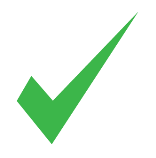 Componentes de la fórmula alineados a Coneval. Las variables que considera la fórmula para distribuir los recursos son las mismas que utiliza el Coneval para la medición de la pobreza multidimensional.
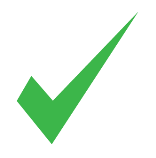 Premia el mejoramiento de indicadores. Si una entidad o municipio reduce su pobreza, recibe un premio que se traduce en mayores recursos.
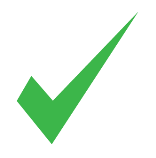 Nueva Fórmula de Distribución
Fuentes de Información
Para el cálculo 2013
Censo de Población y vivienda 2010. INEGI

Para el cálculo 2014
Información sobre la pobreza multidimensional 2010 y 2012. Coneval

Ventajas de la Nueva Fuente de Información

Se puede descargar rápidamente en formato Excel, a diferencia del Censo, que requiere  de software especializado en bases de datos

El valor de las variables es público y conocido. Con la fuente anterior, se tenía que construir el valor de cada una de las variables de la fórmula.

Se actualiza cada dos años para el cálculo estatal y cada cinco para el municipal, mientras que la fuente anterior se actualiza cada diez años, lo que provoca fuertes variaciones en las asignaciones monetarias para entidades y sus municipios o demarcaciones territoriales
Nueva Fórmula de Distribución
FAIS 2014 = 57,912 Millones
87.88%
12.12%
Programa de Desarrollo Institucional Municipal DF
FISMDF

50,893
Millones
FISE
7,019
Millones
Sistemas de Información
Marco Jurídico
Participación ciudadana
Capacitación
2%
3%
3%
Gastos Indirectos
Verificación y seguimiento de obras y acciones
Evaluación de Proyectos
Distribución del FAIS 2014
Cambios a la Ley de Coordinación Fiscal
Normatividad
Planeación
Seguimiento
Evaluación
Informe de pobreza, Lineamientos y Catálogo de acciones más claros y precisos.

(Artículo 33)
Nuevas obligaciones de la SEDESOL, estados y municipios en el seguimiento del uso de los recursos.

(Artículo 33)
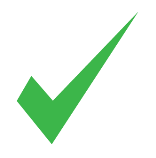 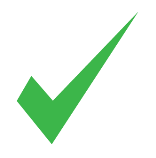 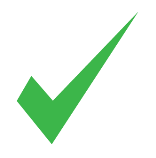 Creación de la Matriz de Indicadores de Resultados del FAIS para medir el desempeño de los estados y municipios
(Artículo 49 de la LCF y 110 de la Ley Federal de Presupuesto)
Seguimiento a la Planeación:
Catálogo de obras y acciones del FAIS
SON PRIORITARIAS


PORQUE MUEVEN INDICADORES DE POBREZA
No prioritarias
Prioritarias
Construcción
Construcción
Muros, techos y pisos
Equipamiento
Equipamiento estufas ecológicas
Mantenimiento
Mantenimiento
Mantenimiento
Pie de casa
Rehabilitación
Rehabilitación
Ampliación
Conexiones a drenaje, agua potable y luz eléctrica
* Se contará con dos tipos de Catálogos, al menos uno para los 6 estados con mayores rezagos y que concentran el 60% de los recursos del FAIS.
Potencializar la inversión Estatal y Municipal FAIS
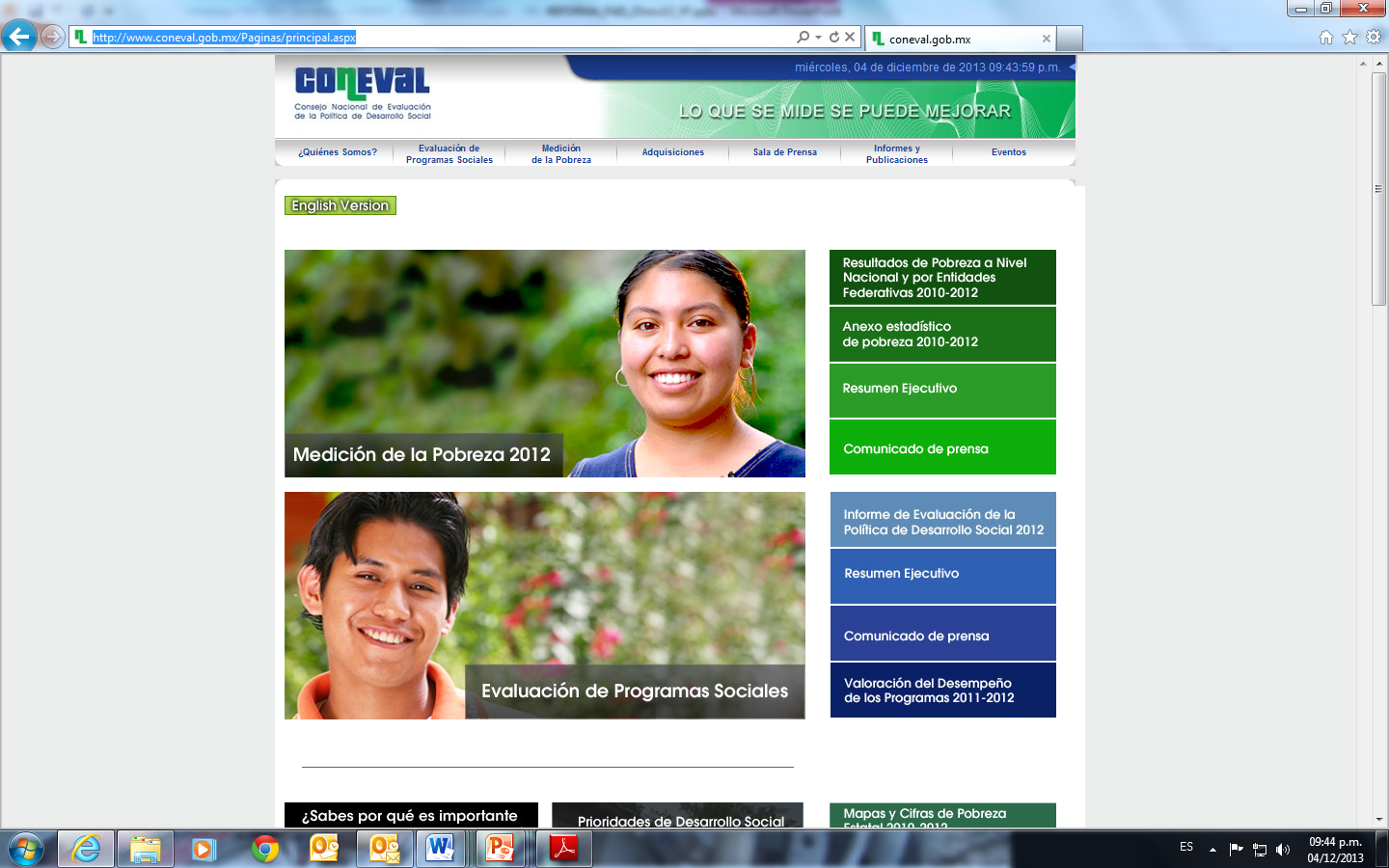 MOVER Indicadores CONEVAL
2014 es una año de cambios con miras hacia la medición de pobreza 2015
Coordinación
Padrón Único de Beneficiarios
Permite un uso más eficiente y eficaz de los recursos del FAIS para el combate a la Pobreza
Sistema Nacional de Programas Sociales
Agenda FAIS
Actividad
Fecha
Responsable
Sedesol, Gobiernos estatales, GDF. Participan: ASF, INAFED y SHCP
Capacitación a Autoridades Municipales
Diciembre - Enero
Firma de Convenios Sedesol, Gobiernos Estatales, DF
Distribución de recursos, colaboración y seguimiento y Fortalecimiento institucional
Sedesol enviará proyecto de Convenio
Segunda Semana de Enero
Sedesol debe publicar en el DOF
Publicación de Lineamientos y Catálogo de Acciones
Segunda Semana de Enero
Sedesol debe publicar en el DOF
Informes Estatales y Municipales de Pobreza
Segunda Semana de Enero
Distribución de Recursos a Entidades Federativas y Variables y Fuentes necesarias para el cálculo del FISMDF
La Sedesol debe publicar en el DOF
10 de Enero (fecha límite)
Distribución de Recursos a Municipios
Las Entidades deben publicar en su órgano de difusión oficial
31 de Enero (fecha límite)
Estrategia de Comunicación
Sistema de Capacitación en línea FAIS
Ventajas para Entidades Federativas y sus Municipios o Demarcaciones Territoriales
Pueden acceder de manera rápida y remota en cualquier momento, lo que hace eficiente la búsqueda de información.

Contenido

Herramientas para la Planeación Estatal y Municipal
Información sobre la firma de Convenios, tiempos y procesos
Lineamientos Generales de Operación del FAIS
Catálogo de Acciones del FAIS
Informe anual de la situación de pobreza y rezago social para entidades y municipios o demarcaciones territoriales
Informes trimestrales de uso de los recursos del FAIS
Seguimiento de indicadores del FAIS
Casos prácticos sobre el uso adecuado de los recursos del FAIS